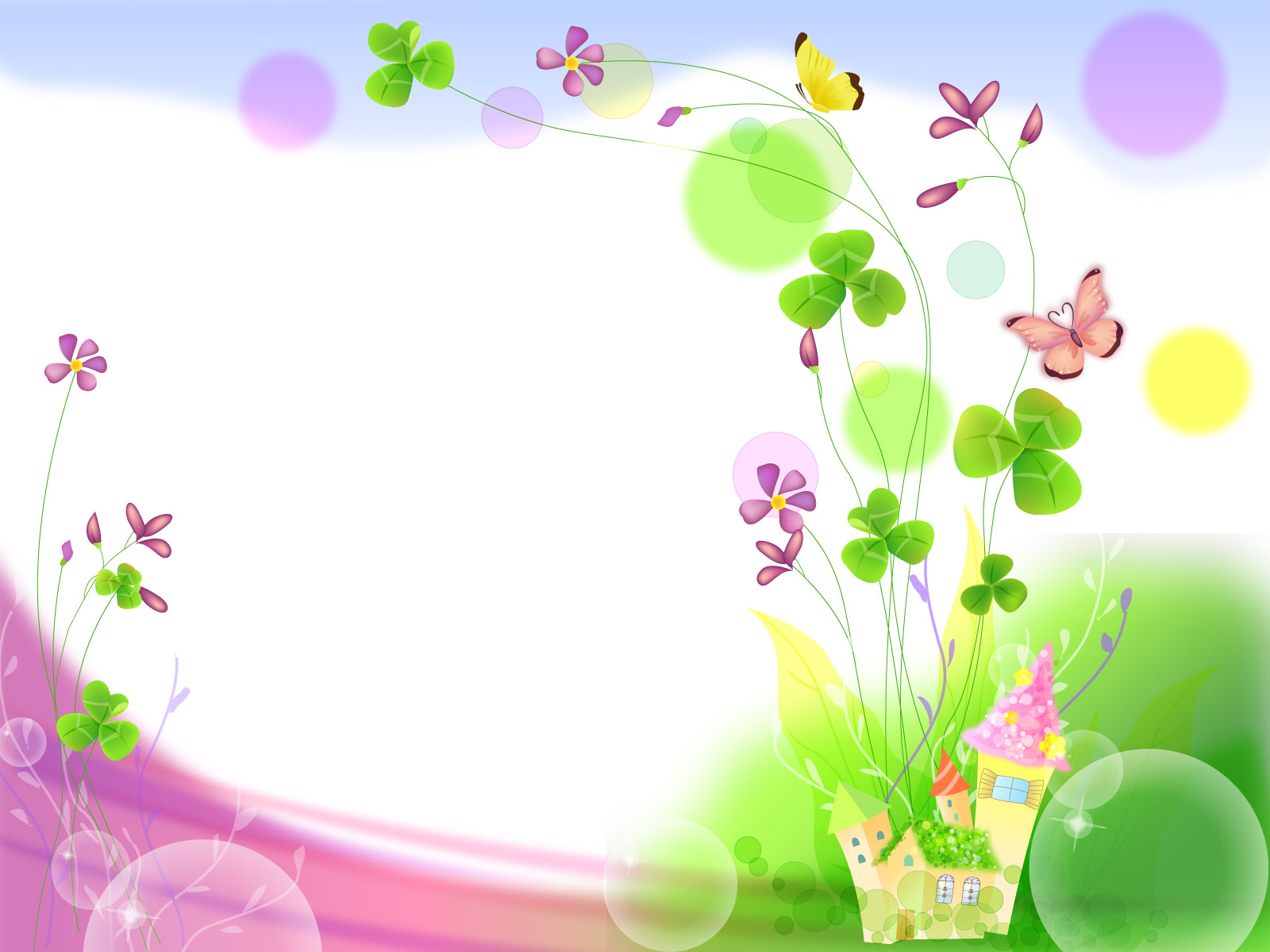 МБДОУ - детский сад «Березка» с. Шипуново
«Моя педагогическая находка»
«Пластилинография - как средство развития художественно - творческих способностей  у детей дошкольного возраста»
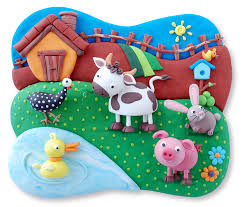 Участник муниципального конкурса «Воспитатель года – 2023 г»
Щанкина Надежда Николаевна,
воспитатель
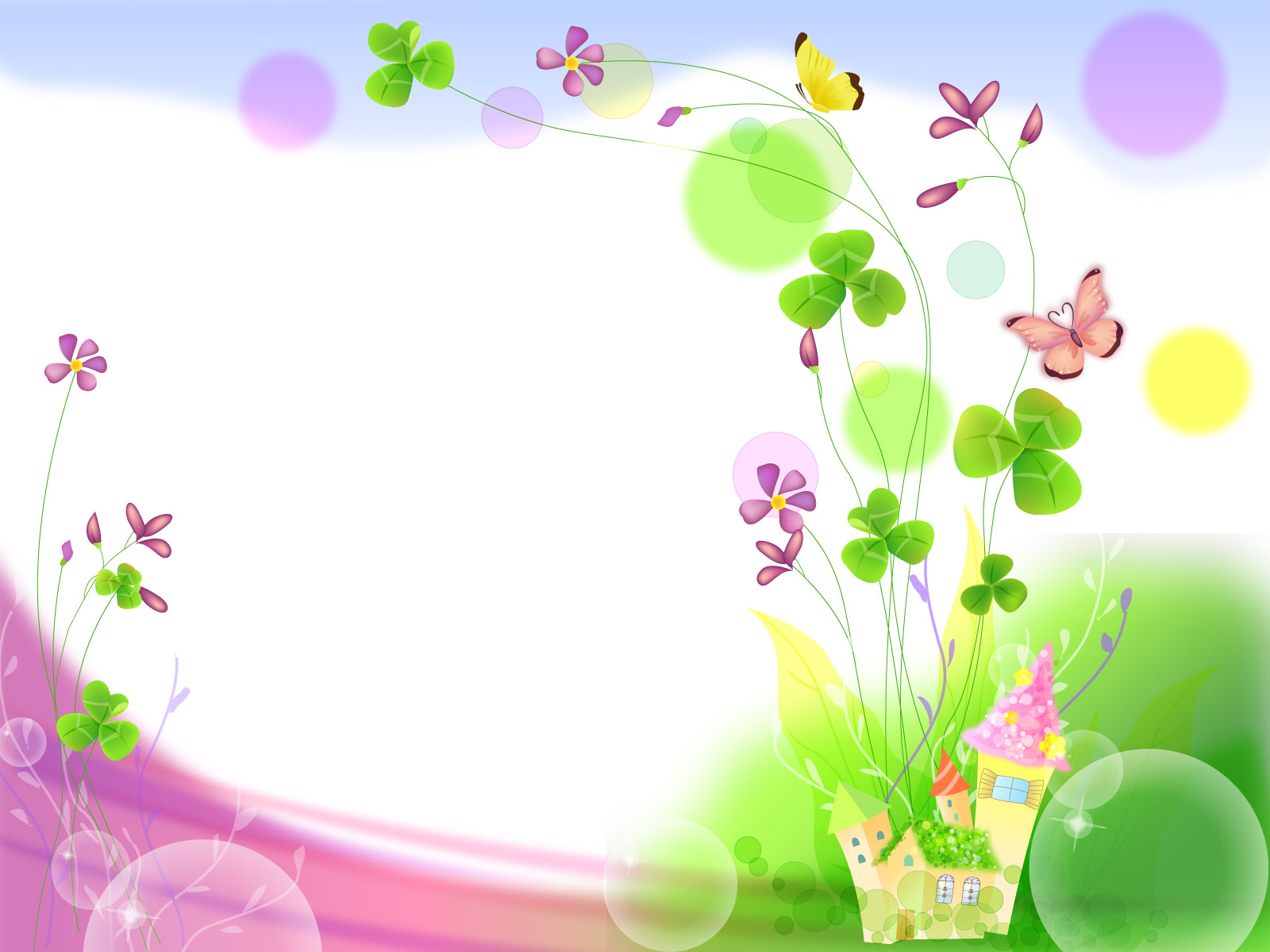 Когда сотворил Бог землю и человека,
осталось у него много глины.
Бог спросил человека «Что тебе надо»?
Подумал человек и ответил: « Дай мне счастья».
Тогда отдал Бог глину человеку и сказал:
«Лепи свое счастье сам»
 Народная притча
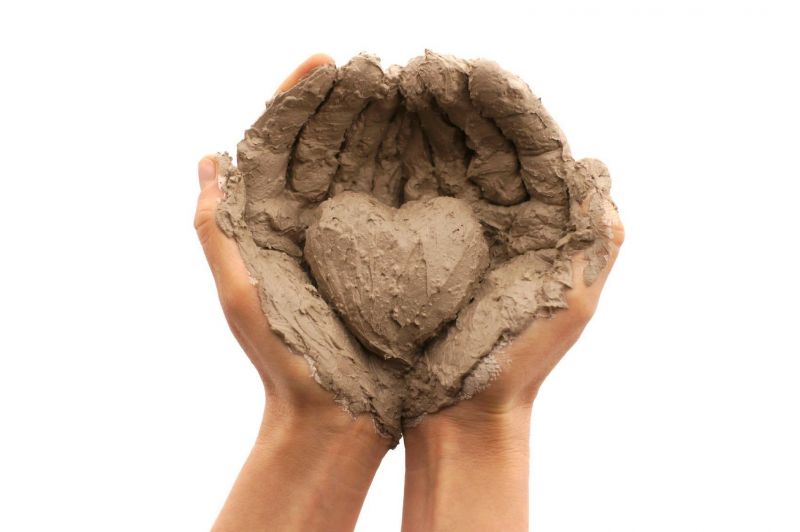 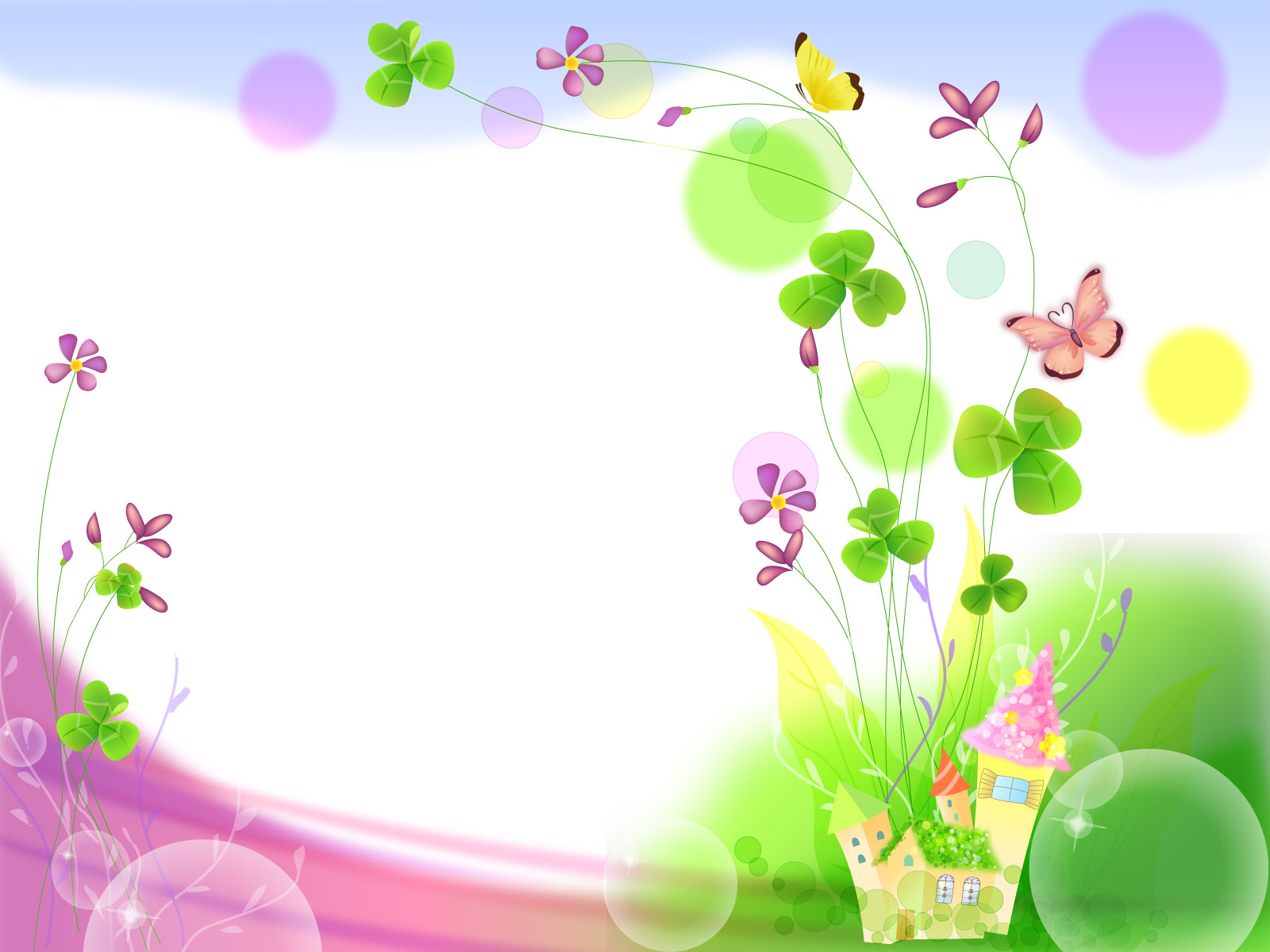 Пластилинография – это создание на основе пластилина лепных картин с изображением выпуклых, полуобъемных объектов на горизонтальной поверхности.
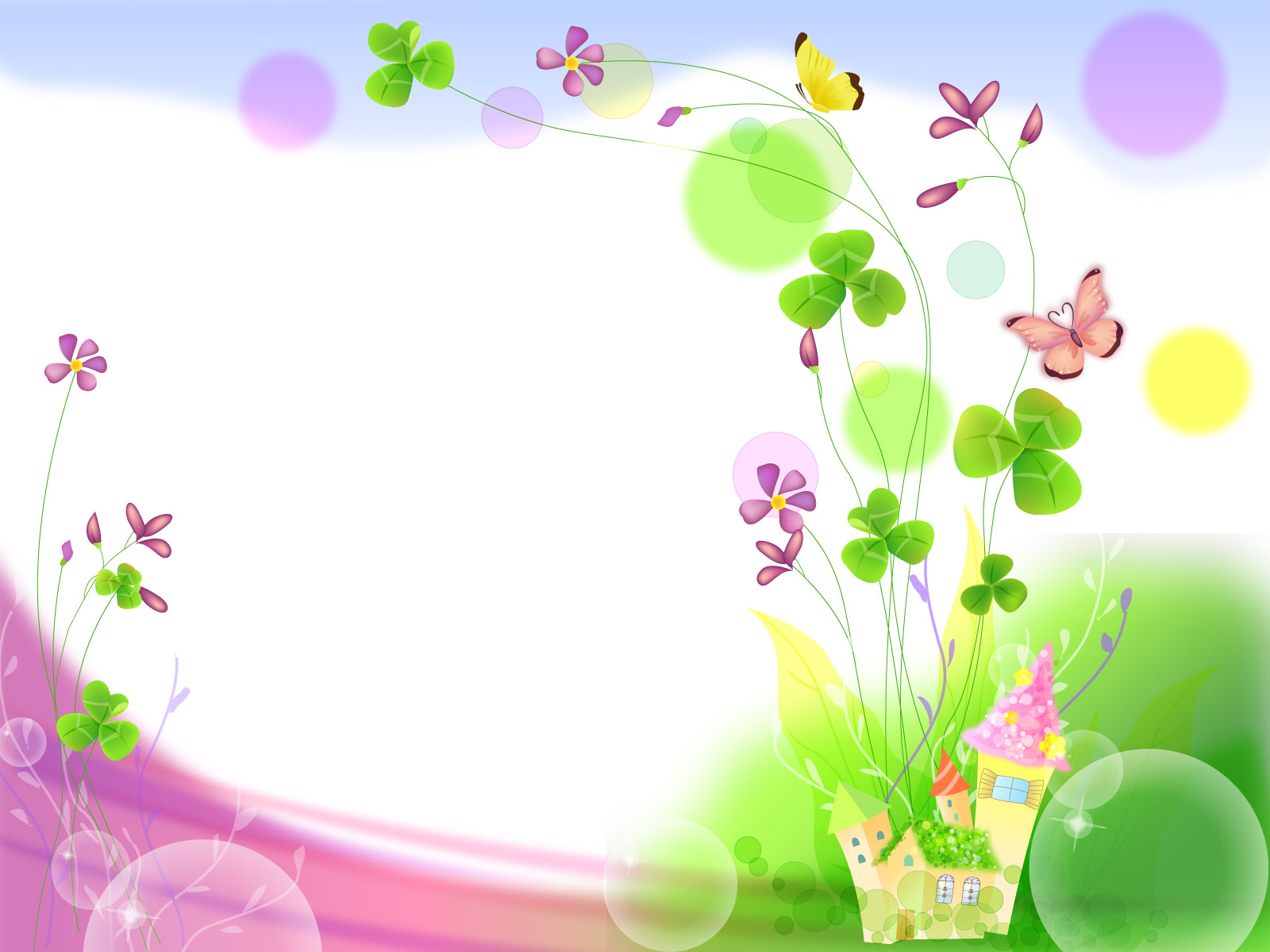 Виды пластилинографии
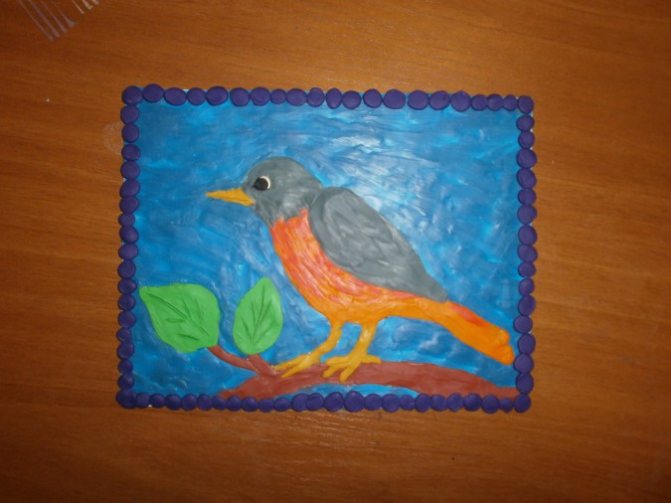 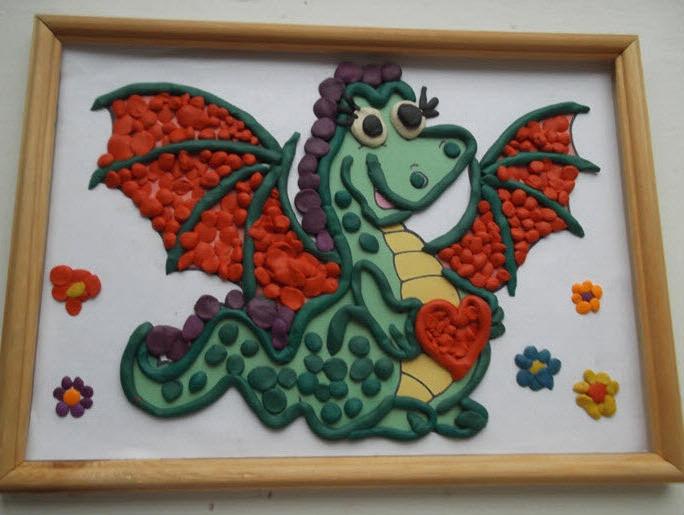 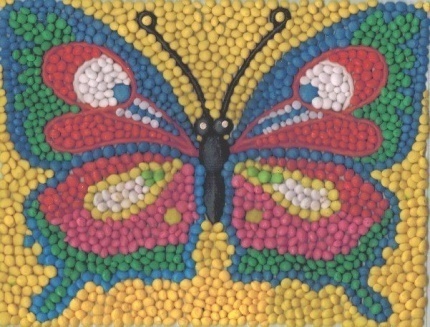 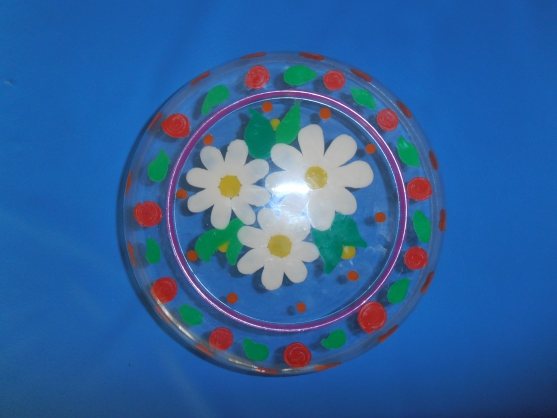 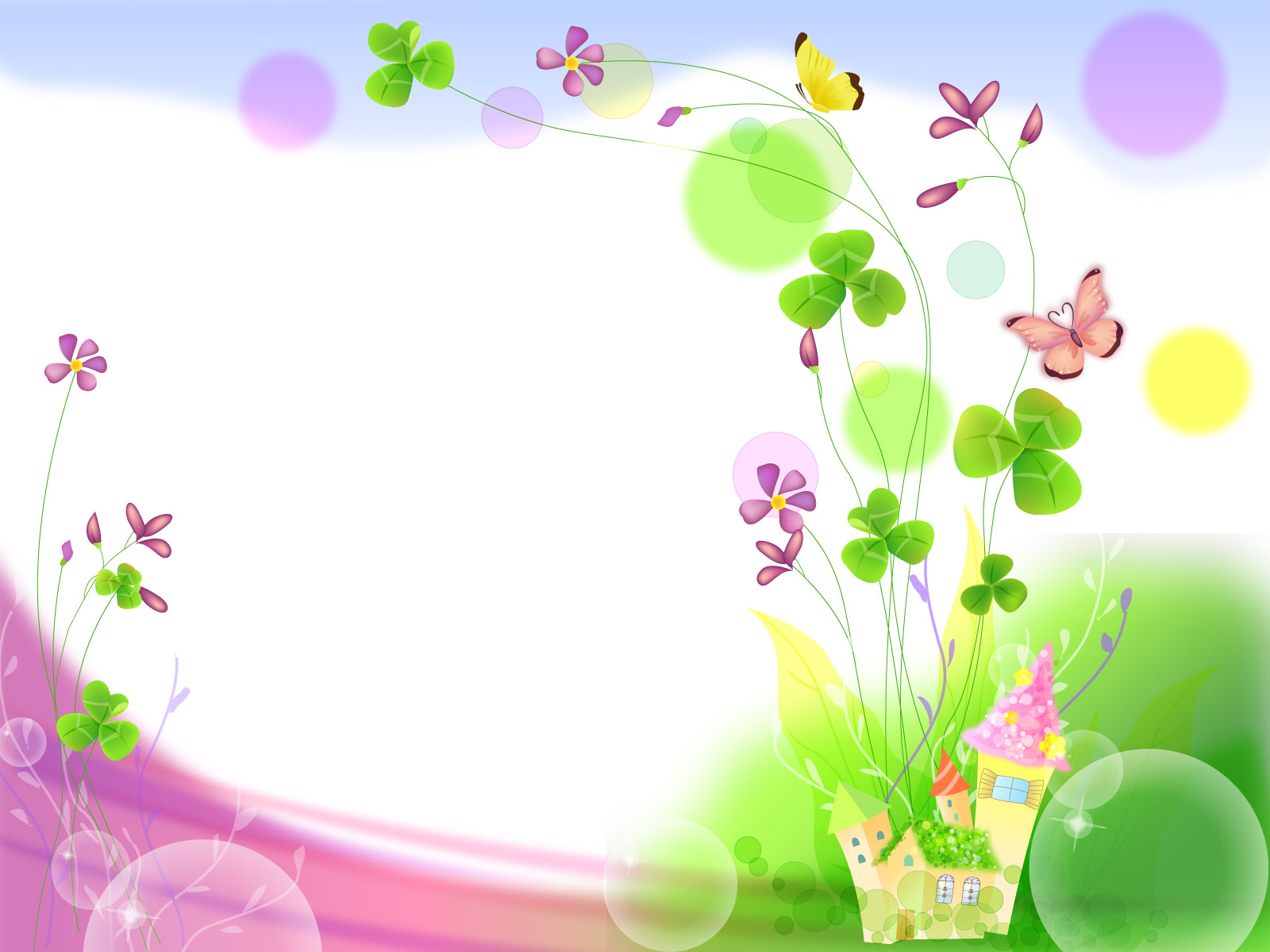 Цель: создать условия для формирования и активизации творческого потенциала детей через технологию «Пластилинография»
Задачи:
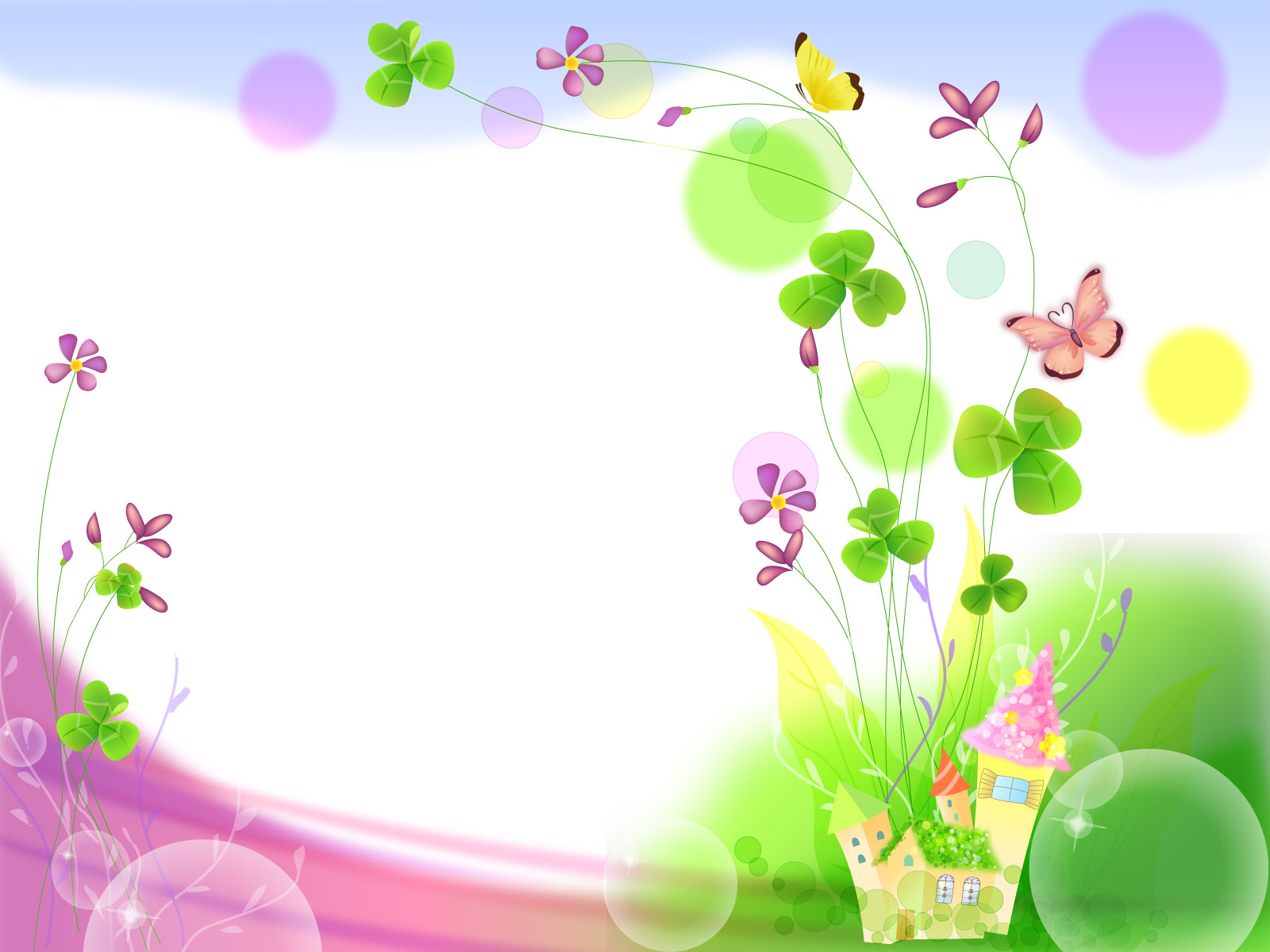 Теоретические основы
Авторы, исследующие проблему эффективной работы с пластилином и его влияние на творческие способности детей (Н.Б. Халезова, Б.Б. Косминская, Н. П. Саккулина, Т. С. Комарова и др.), отмечают наличие тесной взаимосвязи между тонкой двигательной координацией и уровнем работоспособности, степенью овладения техническими навыками и успешностью, качеством выполнения работы.
	Процесс рисования пластилином в изобразительной деятельности вовлекает в работу движения рук (ладоней, пальцев), зрительное восприятие, а также развивает такие психические процессы, как внимание, память, мышление, воображение, речь (Л.А. Венгер, В.С. Мухина, Р. С. Немов и др.)
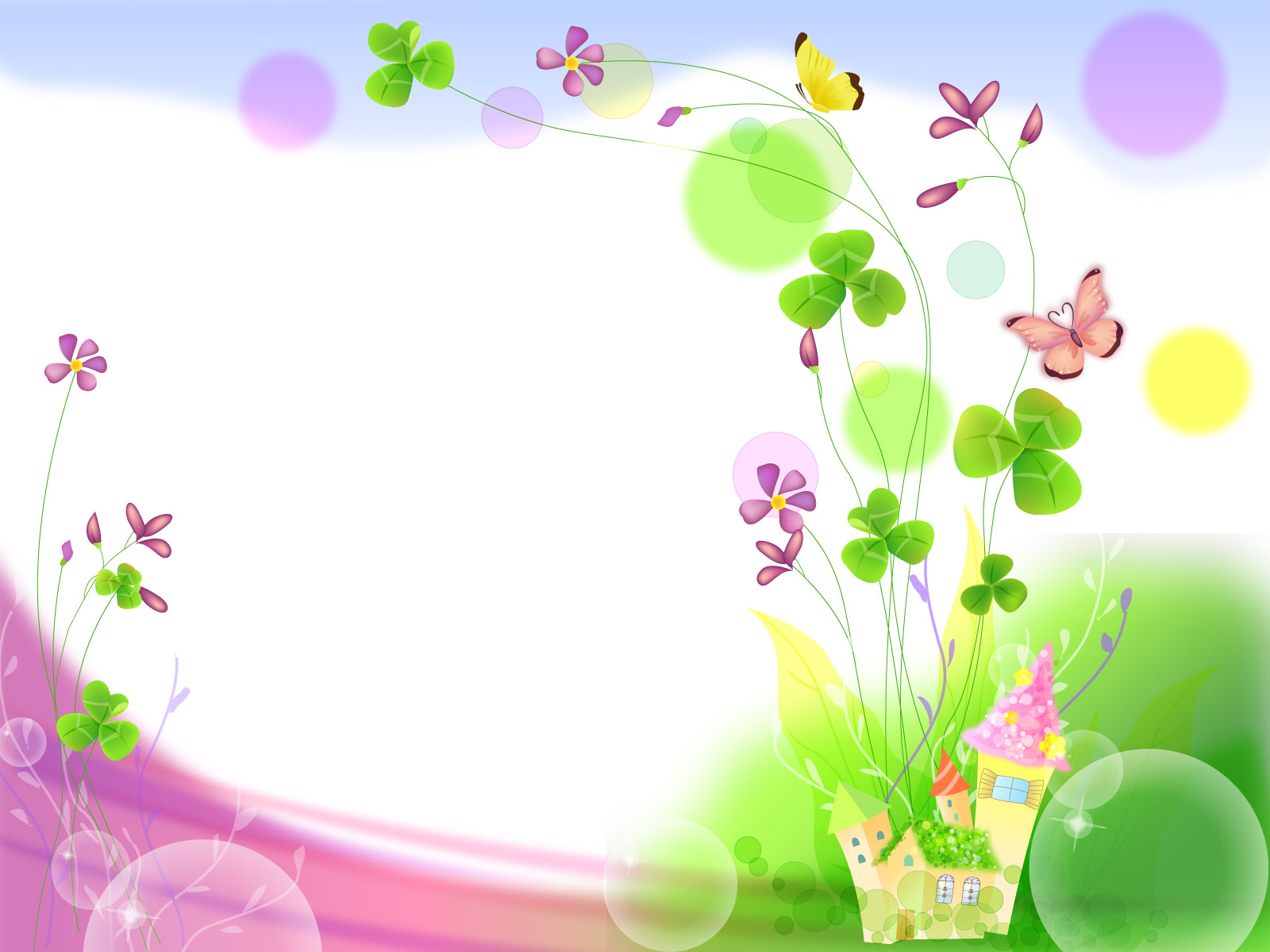 Создание условий
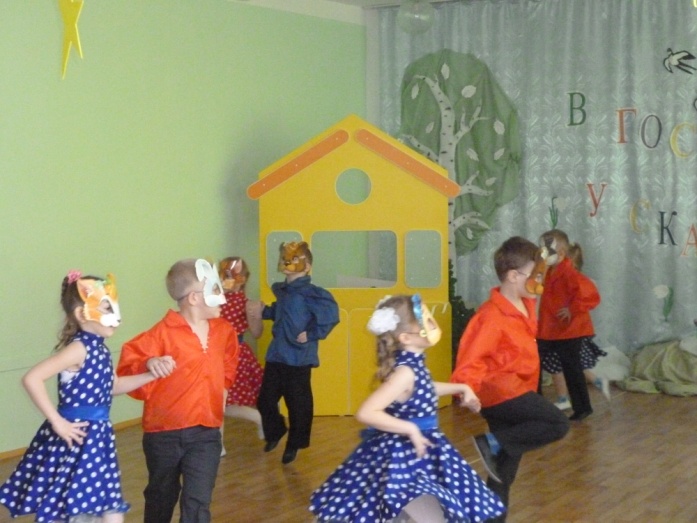 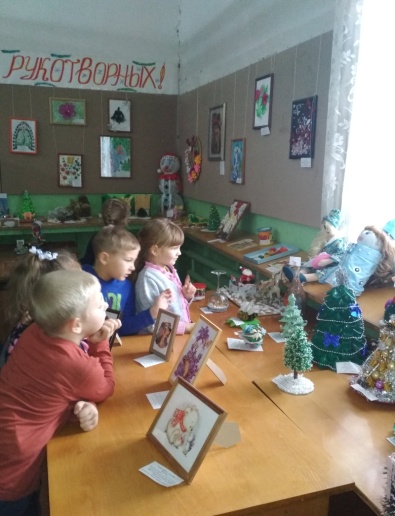 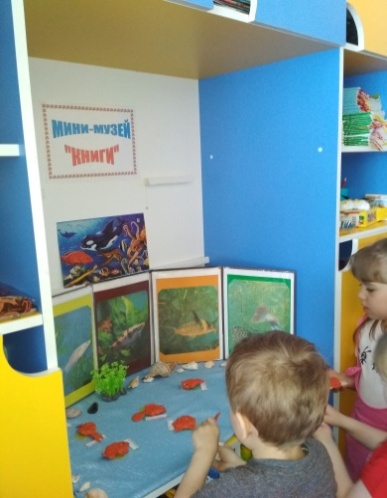 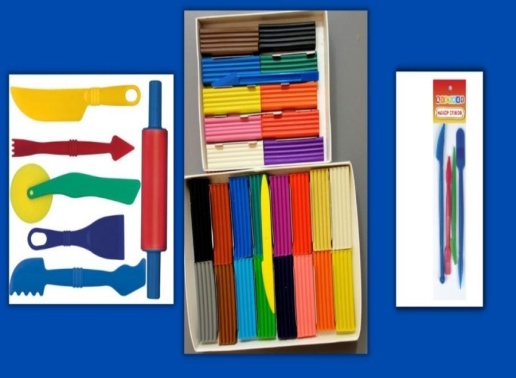 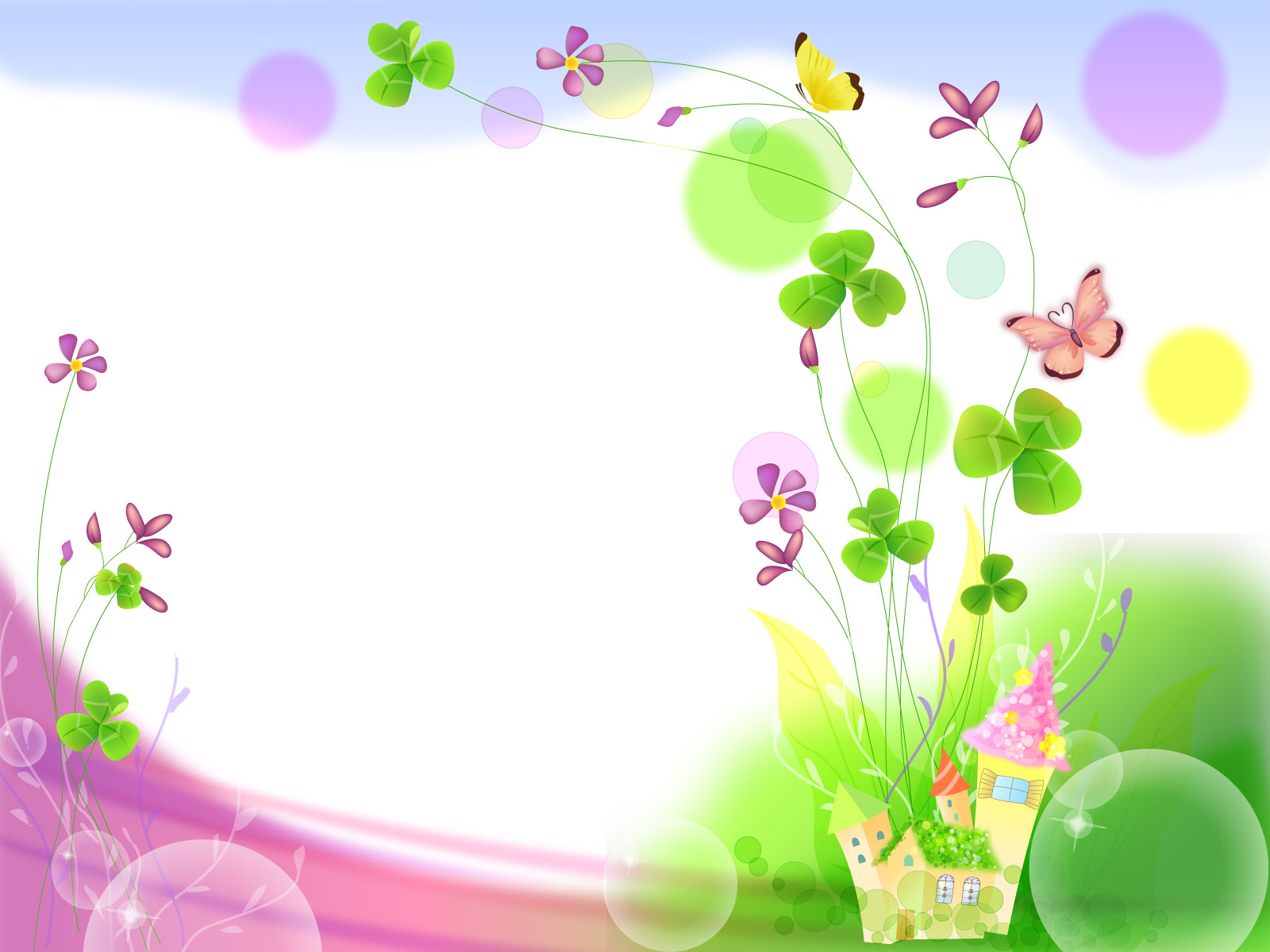 Направления  работы
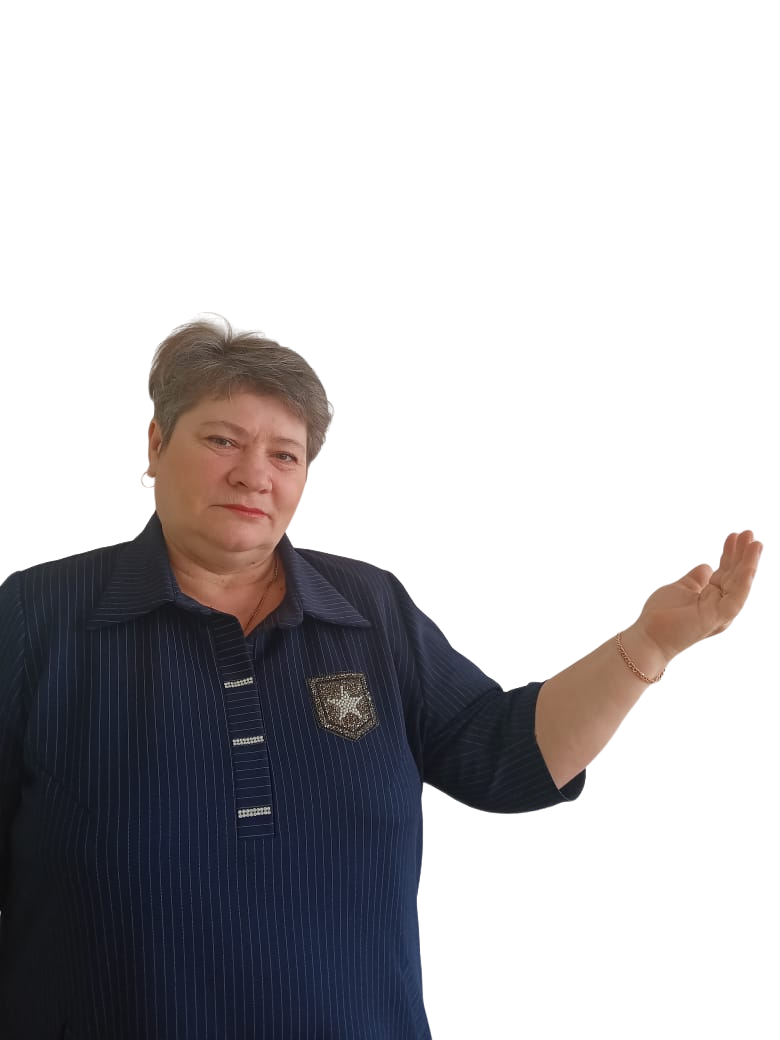 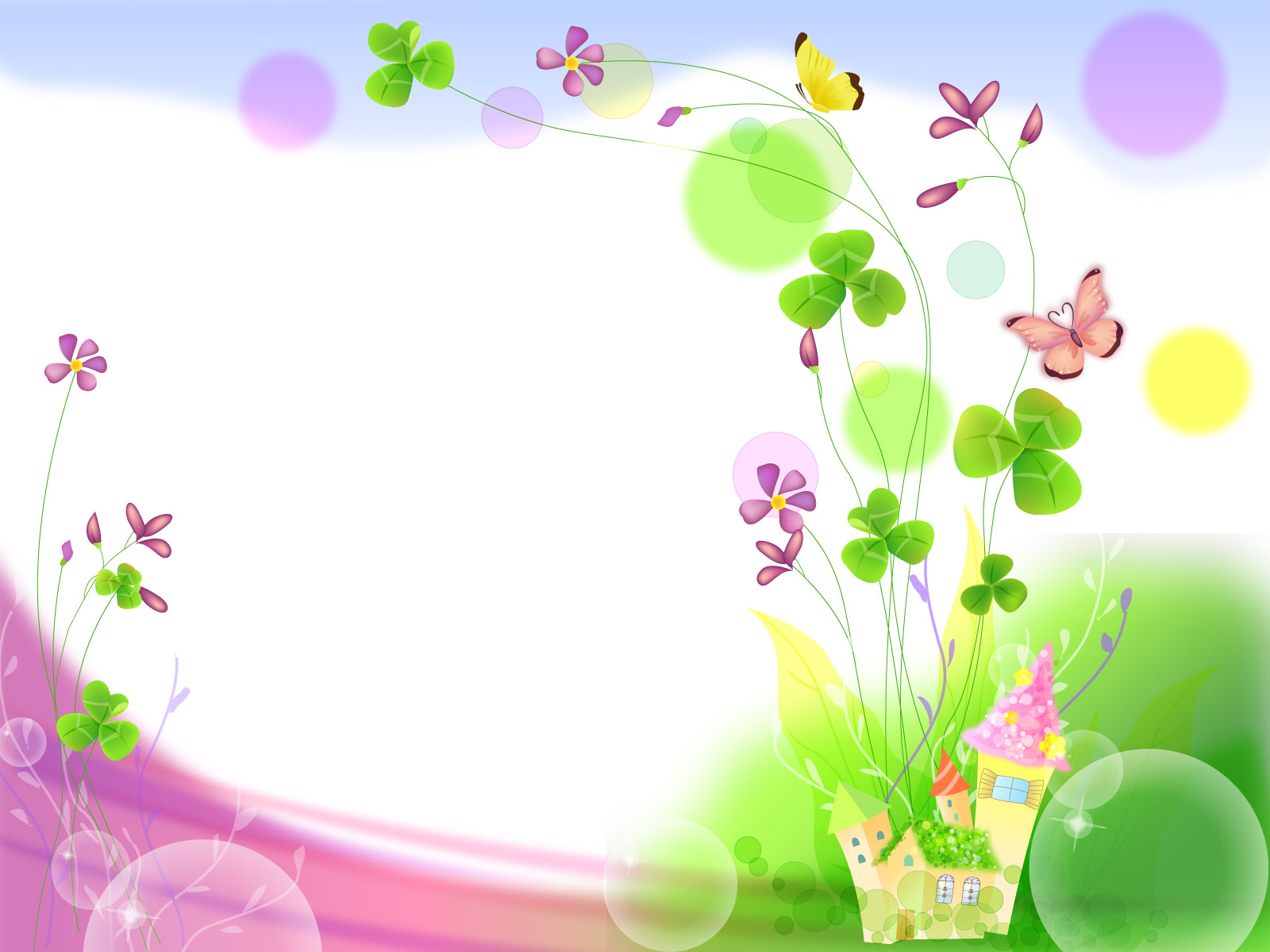 Итоговый
Основной
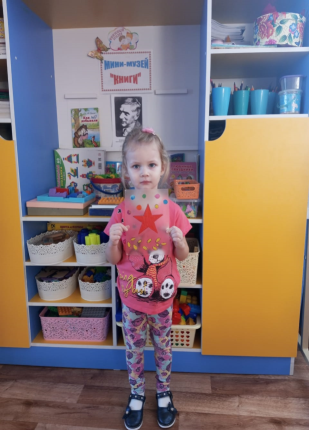 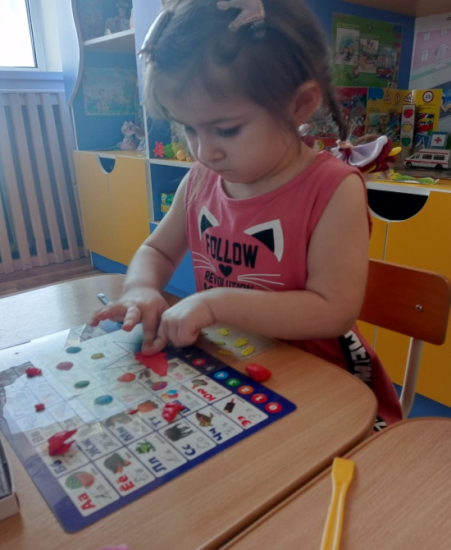 Подготовительный
1. Научиться самостоятельно решать творческие задачи.
2. Выбирать рисунок для работы.
3. Самостоятельно выполнять задания
1. Научиться не выходить за контур рисунка.
2. Размазывать пальцем пластилин по всему рисунку.
3. Использовать несколько цветов пластилина.
4. Освоить умение пользоваться специальной стекой-печаткой.
5. Доводить дело до конца.
6. Работать аккуратно, выполнять коллективные композиции, восстанавливать последовательность выполняемых действий.
7. Действовать по образцу и по словесному указанию воспитателя.
1. Освоить приемы надавливания, придавливания, размазывания пластилина подушечкой пальца;
2. Выработать правильную постановку пальца;
3. Овладеть приемом отщипывания маленького кусочка пластилина, скатывания шарика между двумя пальцами, жгутиков, косичек, выполнение рельефа, наложение деталей;
4. Научиться работать на ограниченном пространстве.
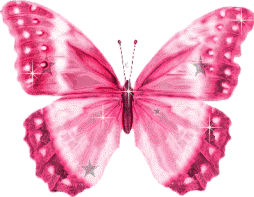 Этапы работы с детьми
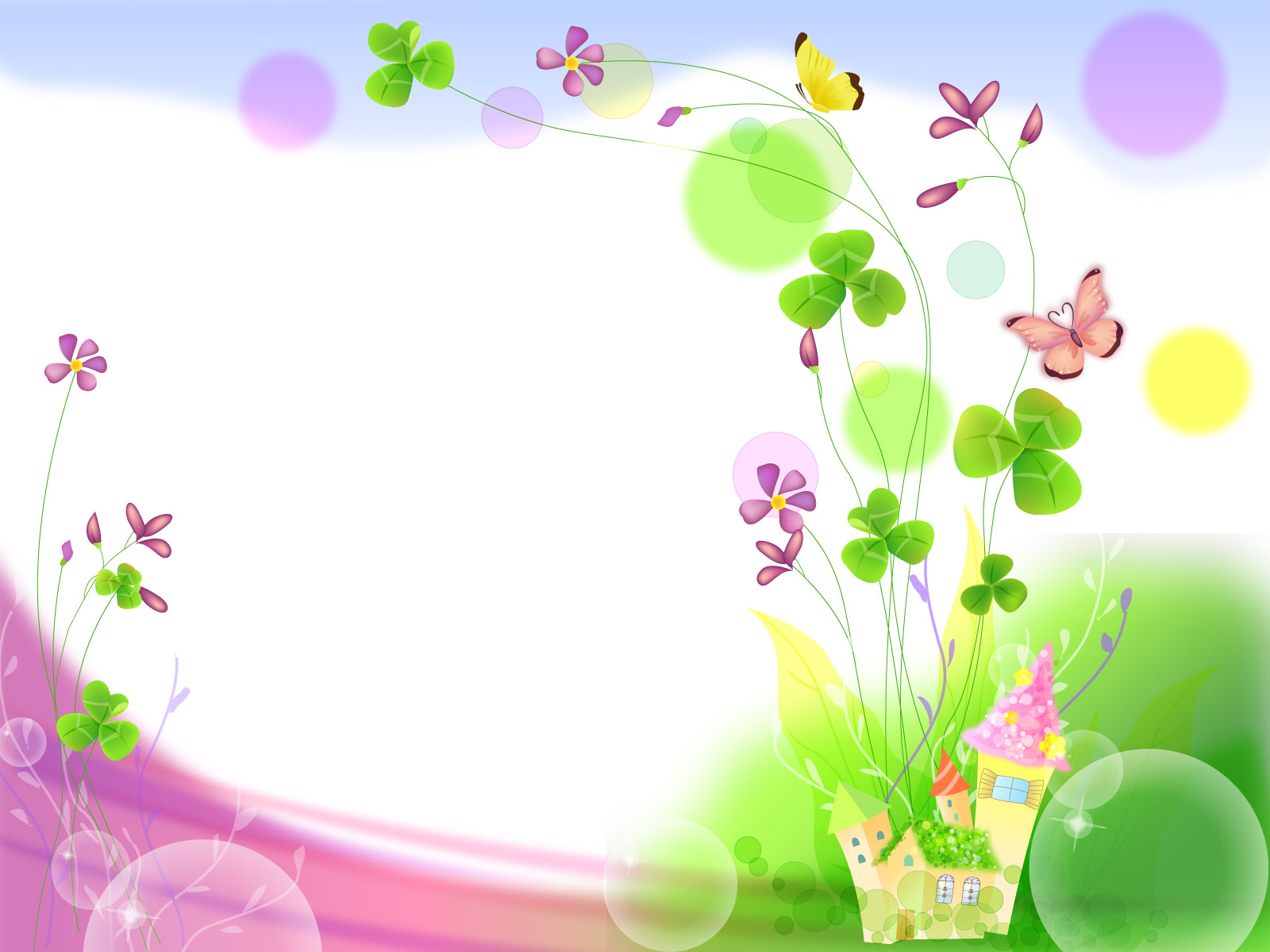 Формы организации работы
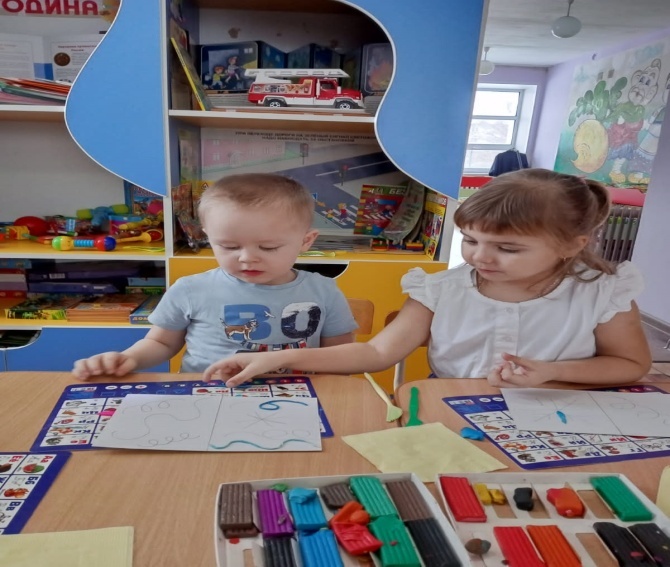 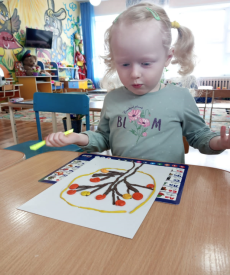 Интегрированное занятие «Осеннее дерево»
Изготовление поделки 
«Звезда для папы»
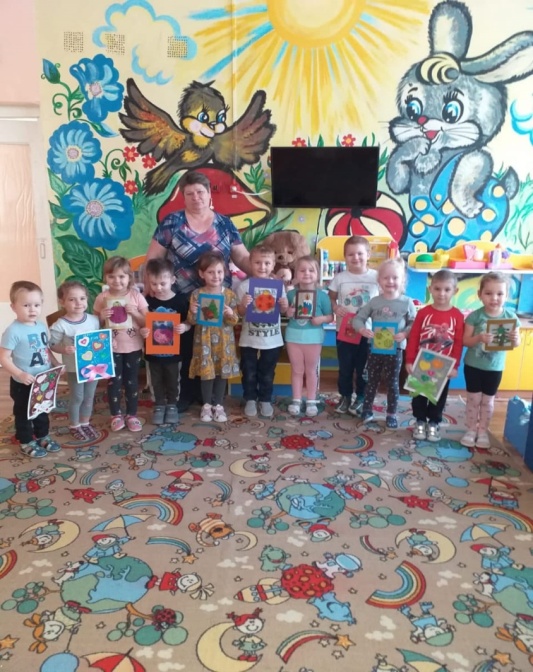 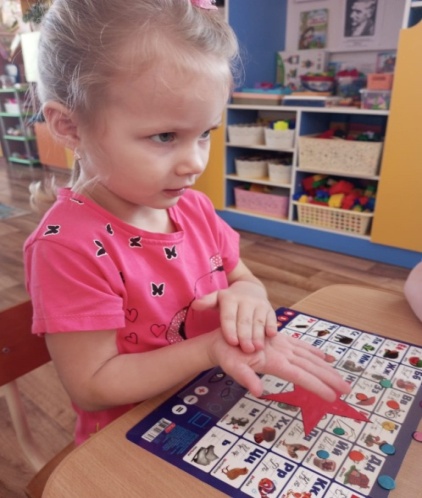 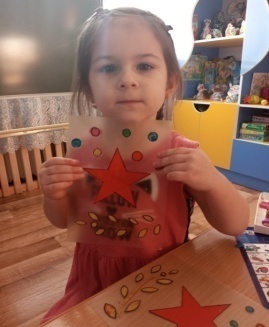 Игра - путешествие «Путешествие 
в страну Пластилинию»
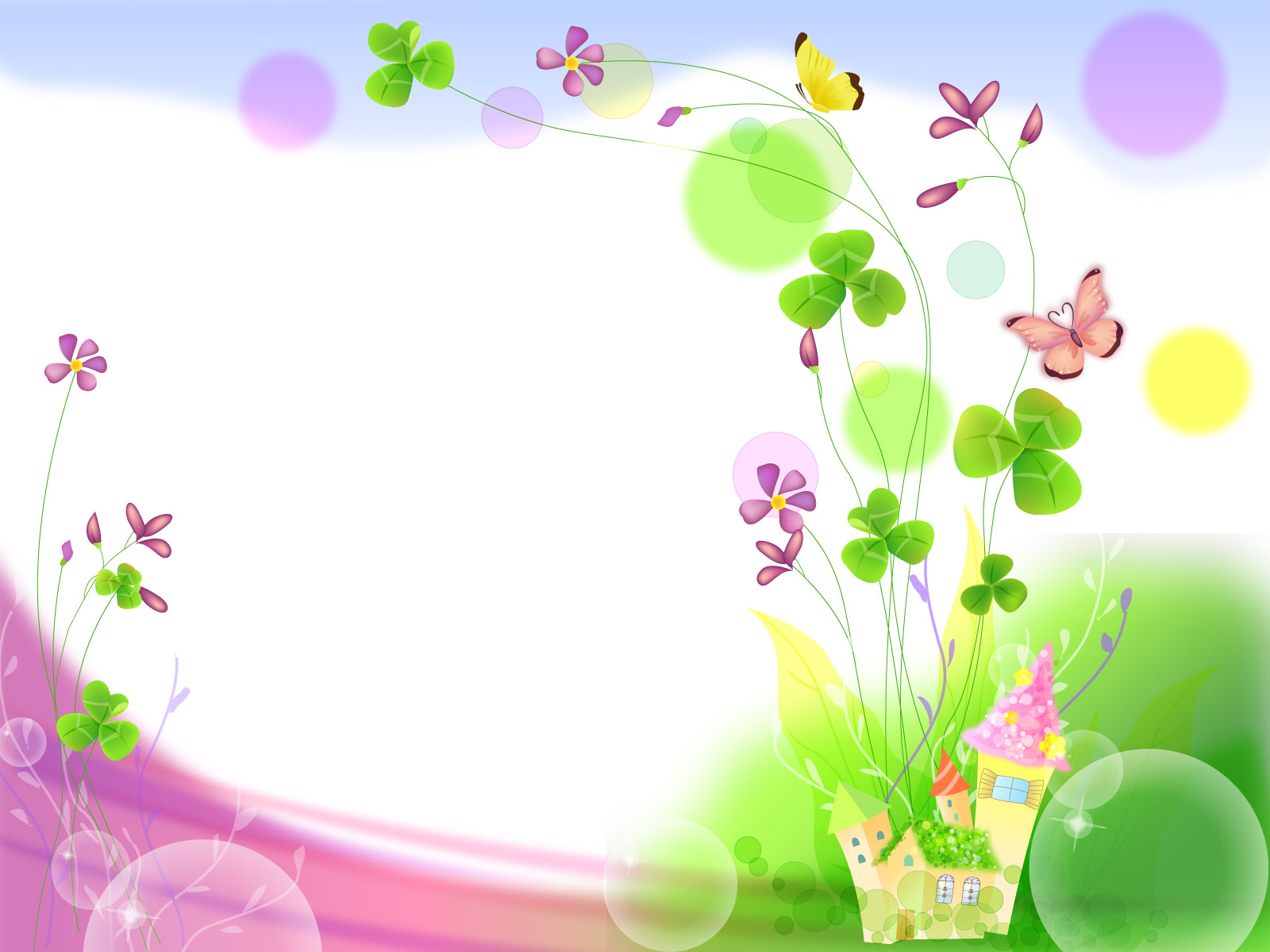 Совместная работа с родителями
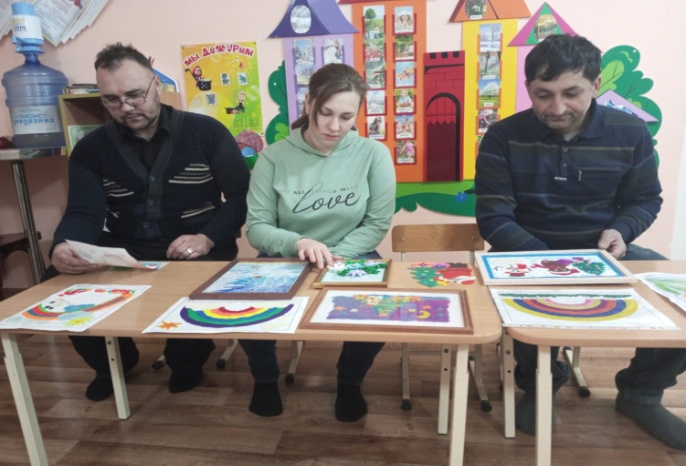 Родительское собрание «Нетрадиционные техники рисования»
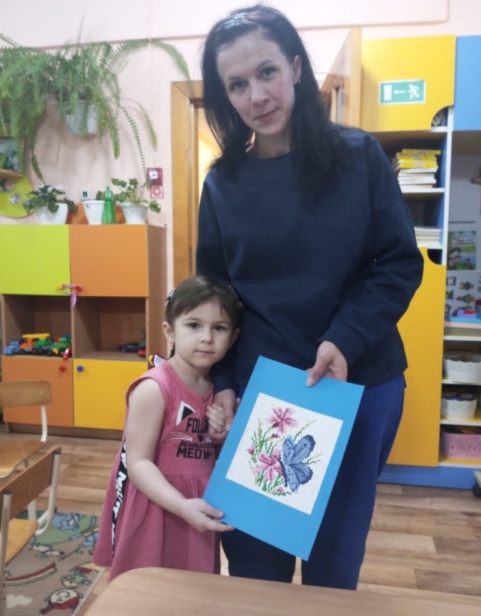 Совместная выставка семейного творчества 
« Волшебство красок»
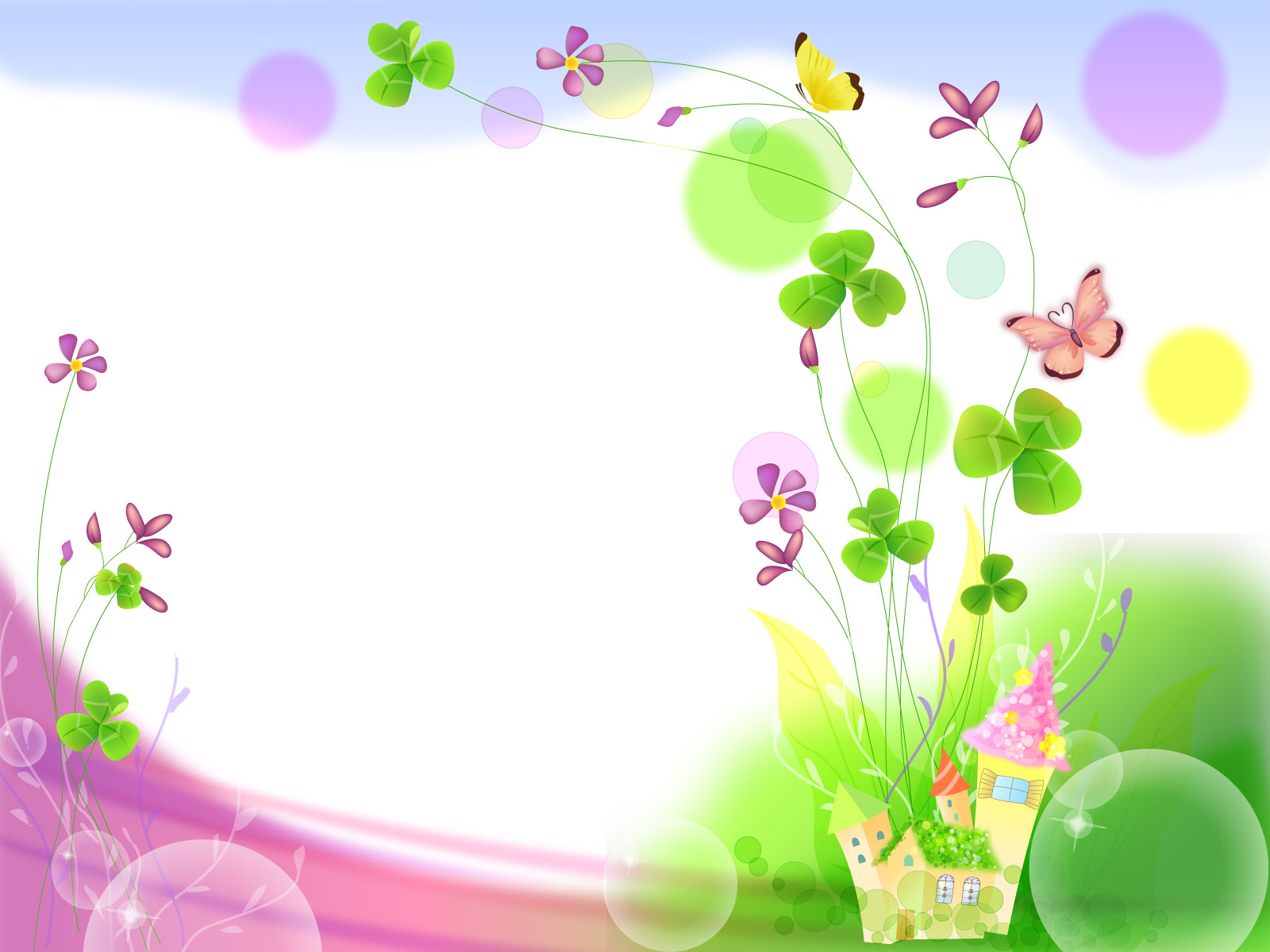 Диссеминация опыта
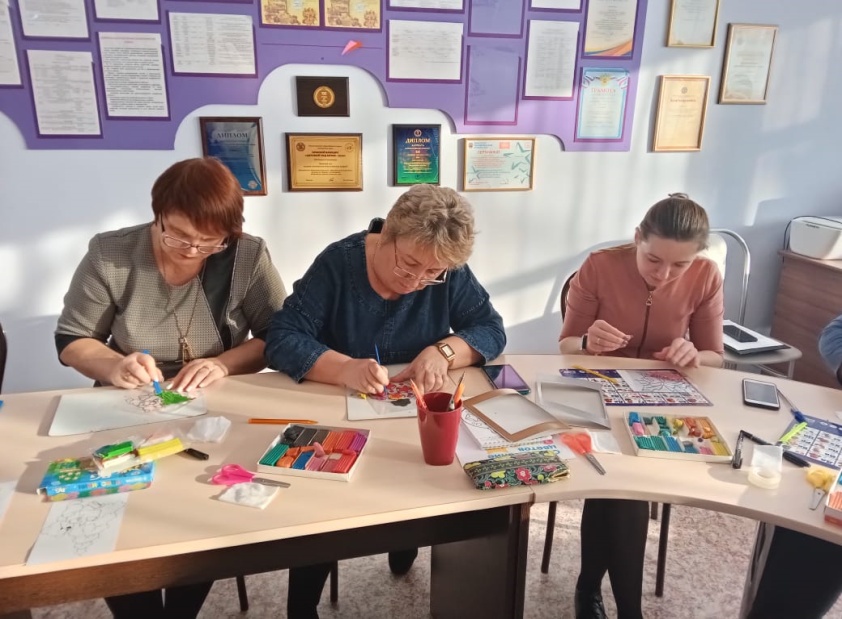 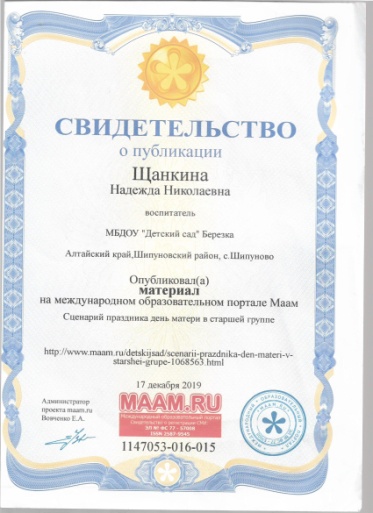 Мастер класс:«Волшебный мир пластилина.
Обратная пластилинография»
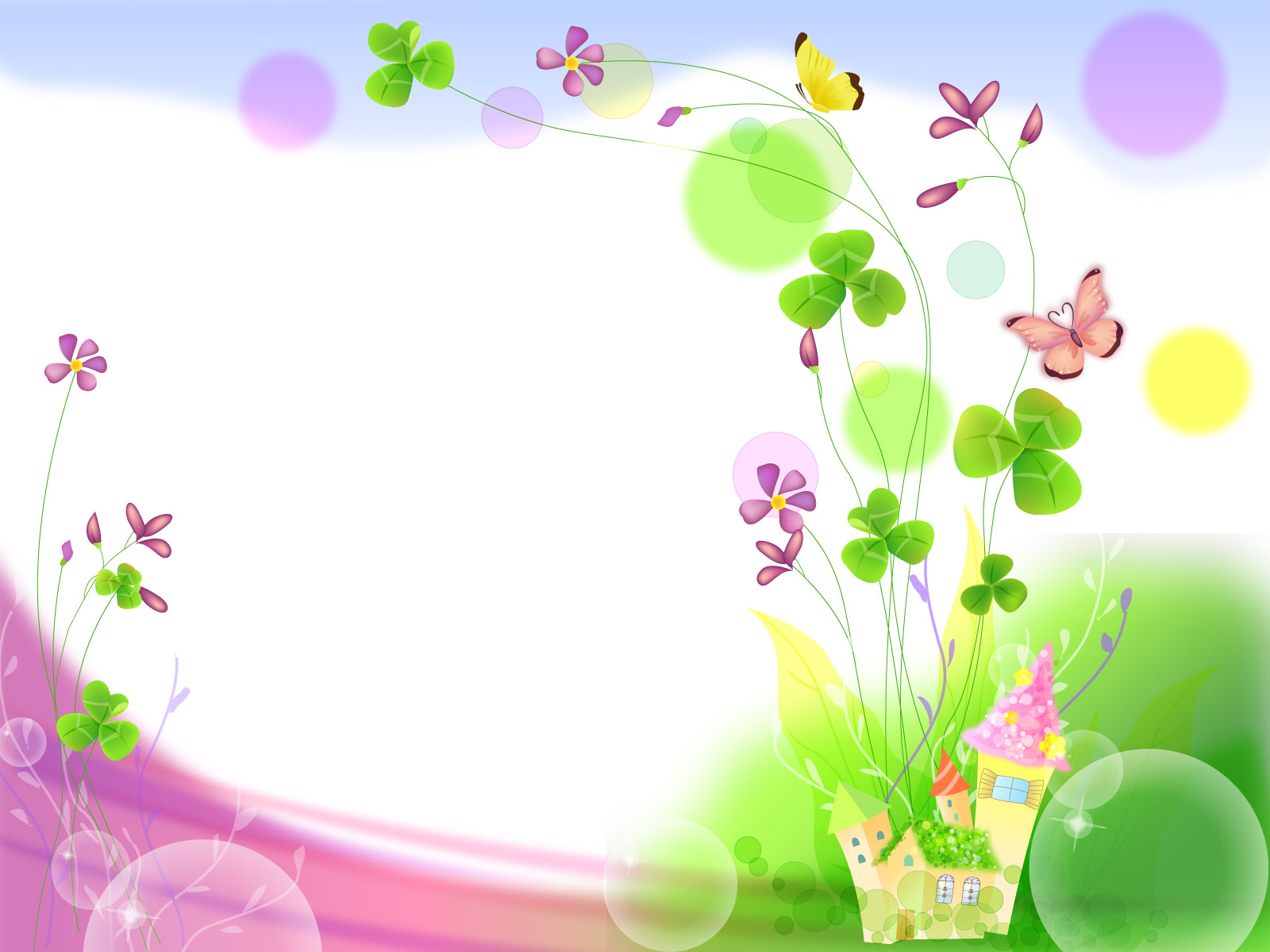 Результаты применения пластилинографии
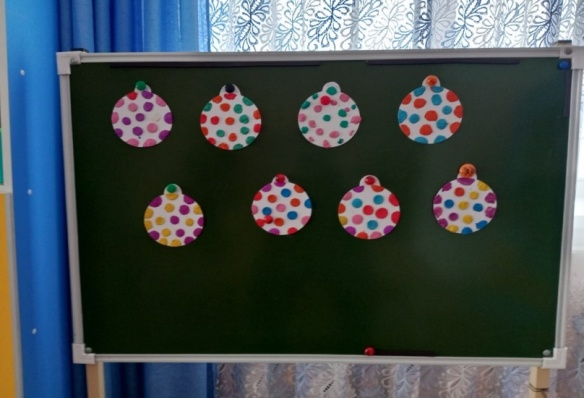 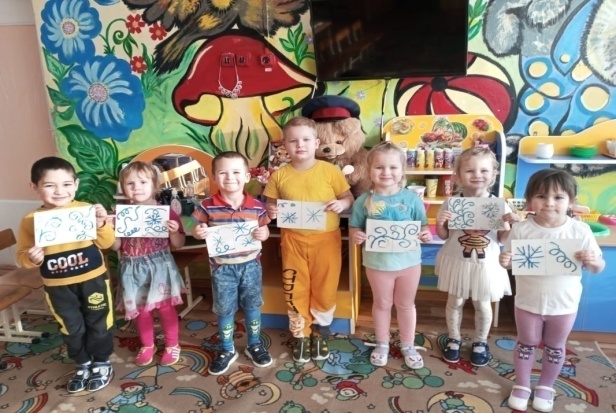 Поделка «Новогодняя игрушка»
Поделка «Морозные узоры»
Поделки папам «Звезда победы»
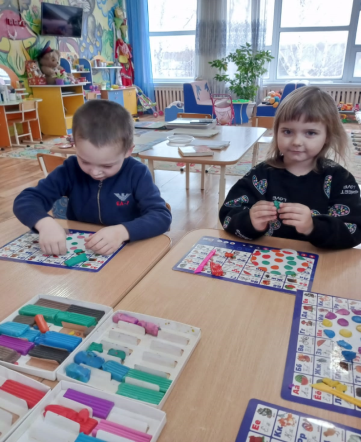 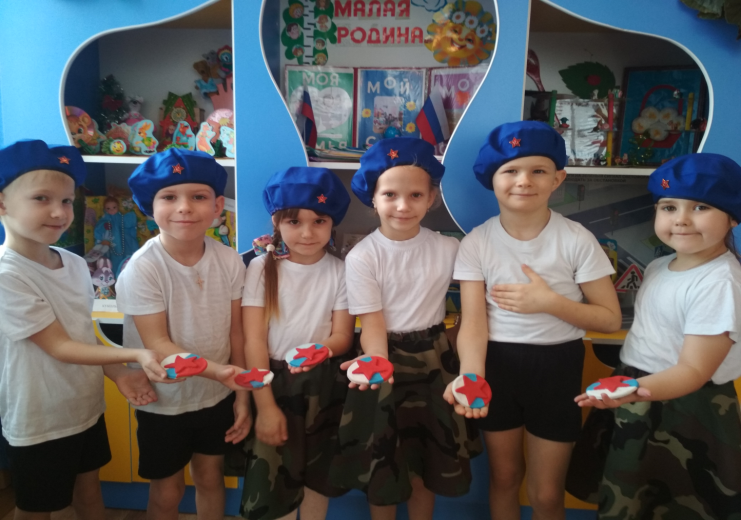 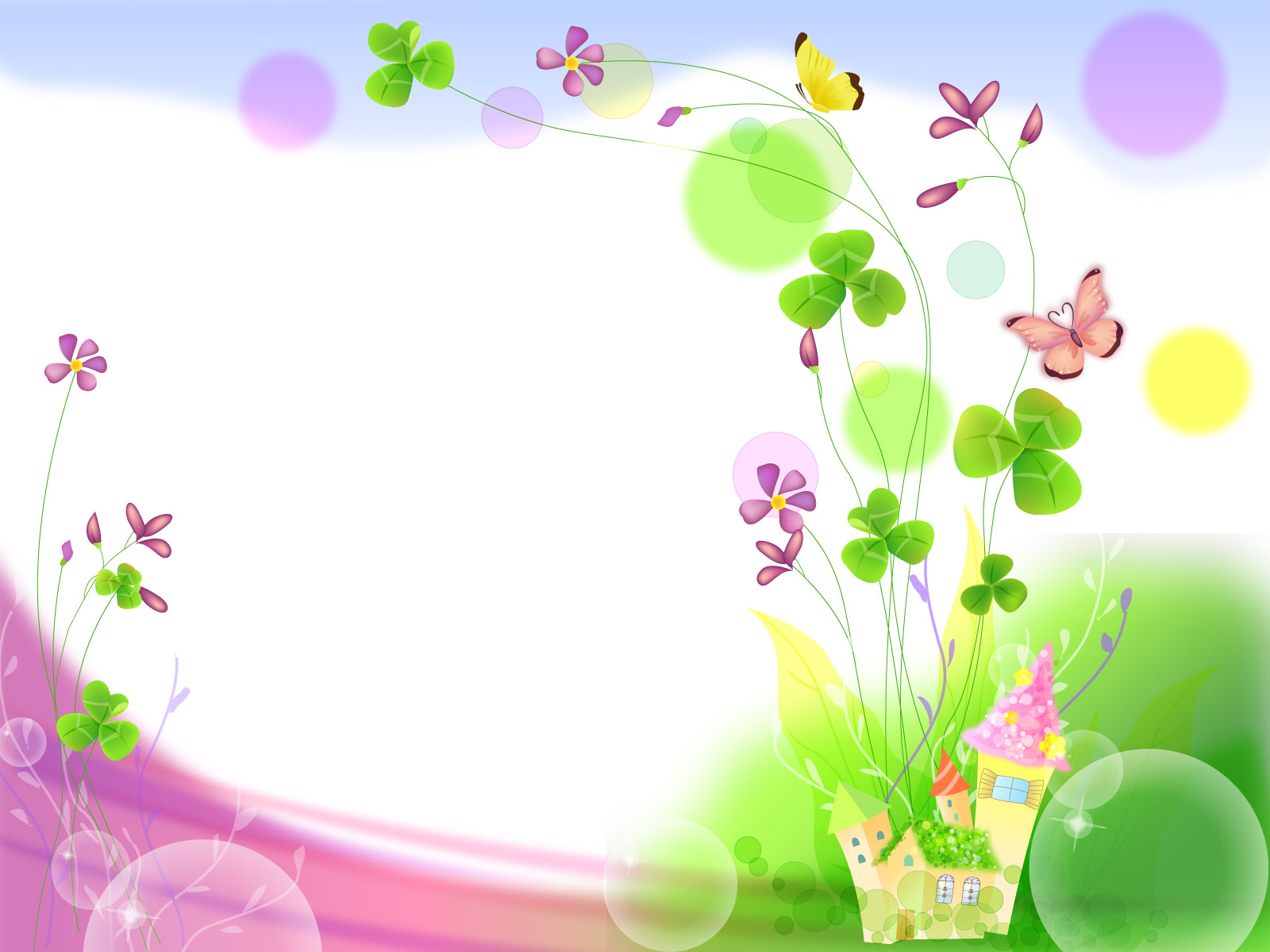 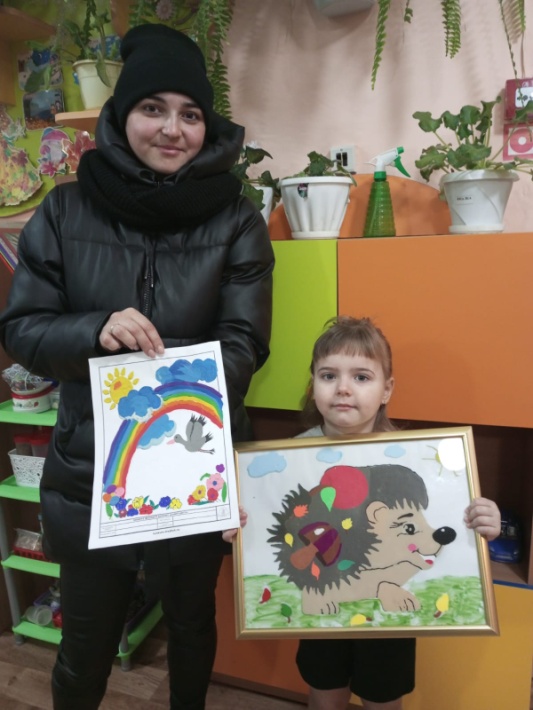 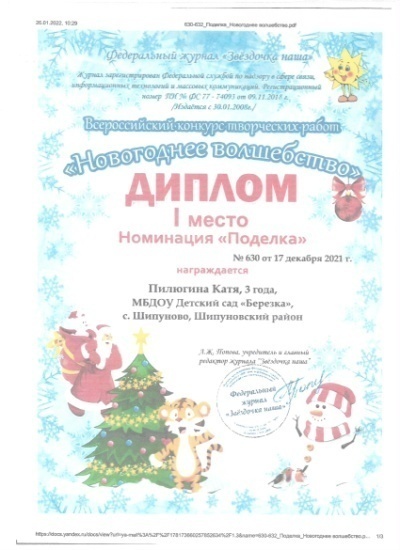 Семья Пилюгиной Кати
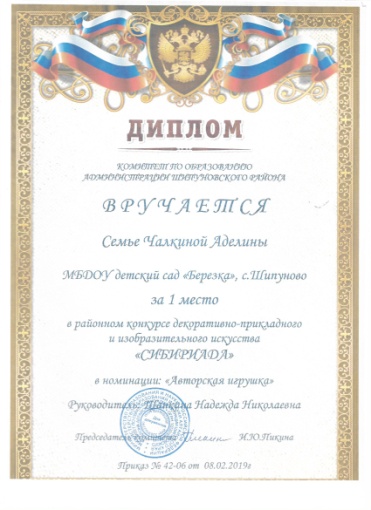 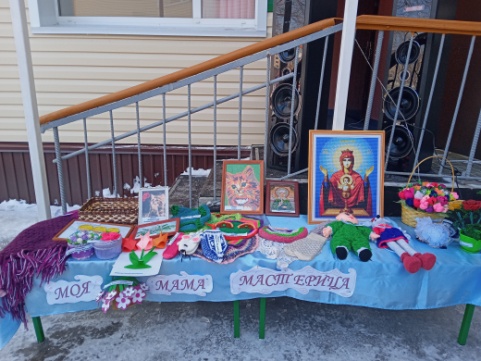 Участники всероссийского конкурса «Новогоднее волшебство»
Выставка «Моя мама мастерица»
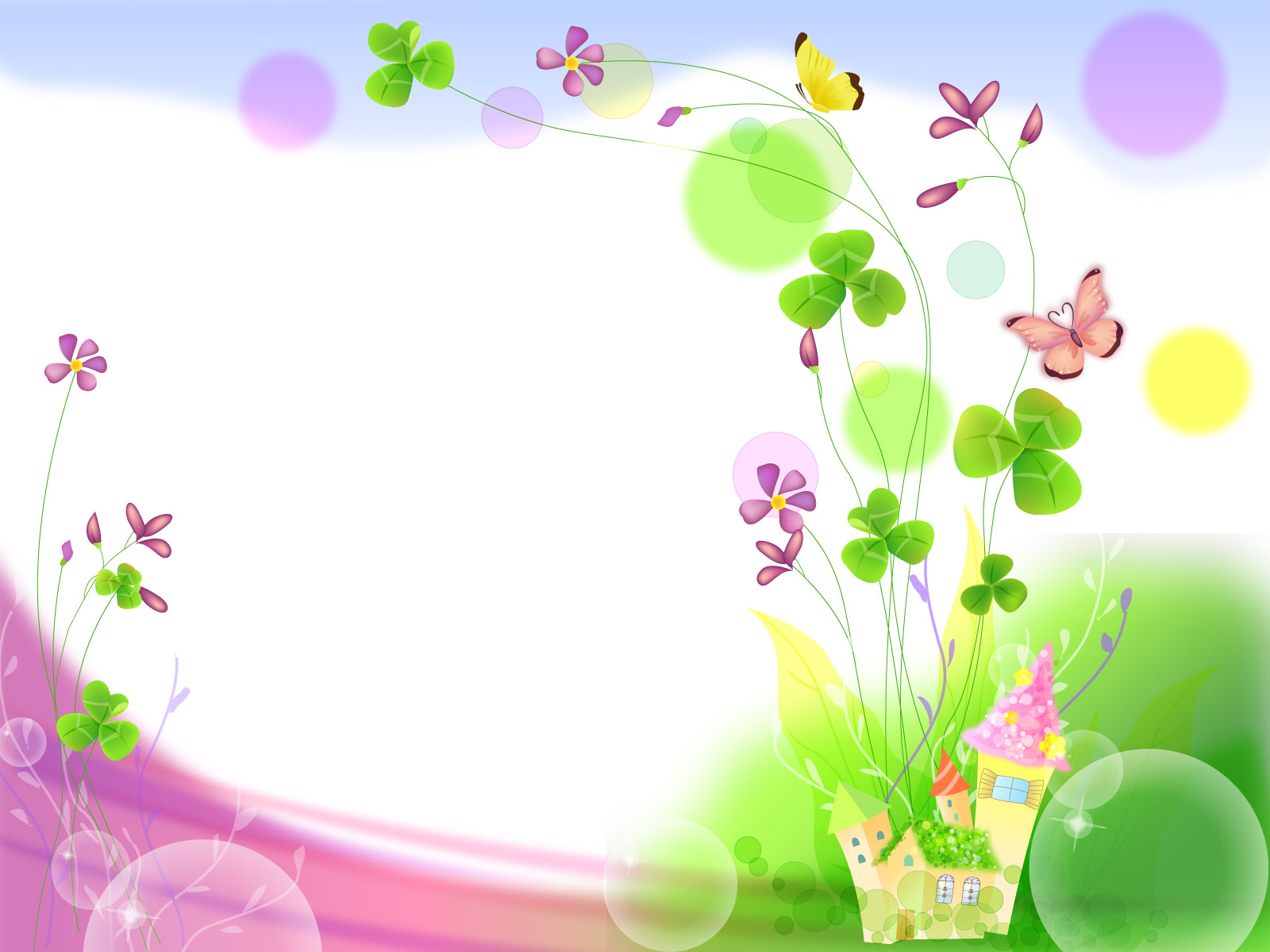 Результативность
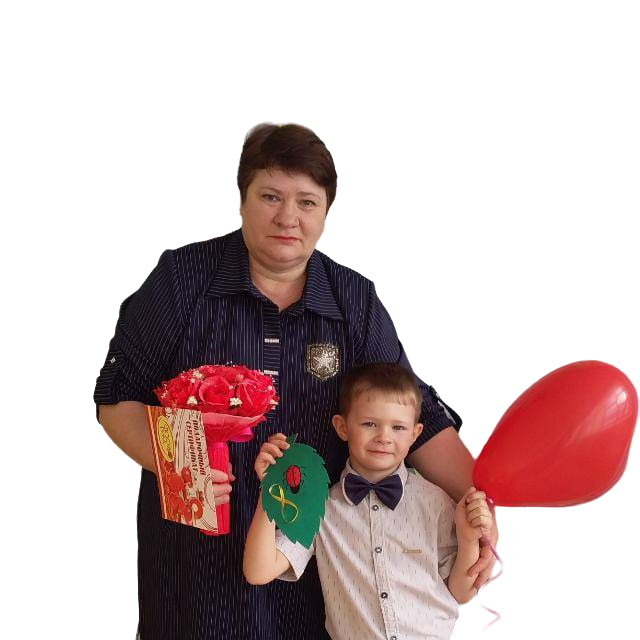 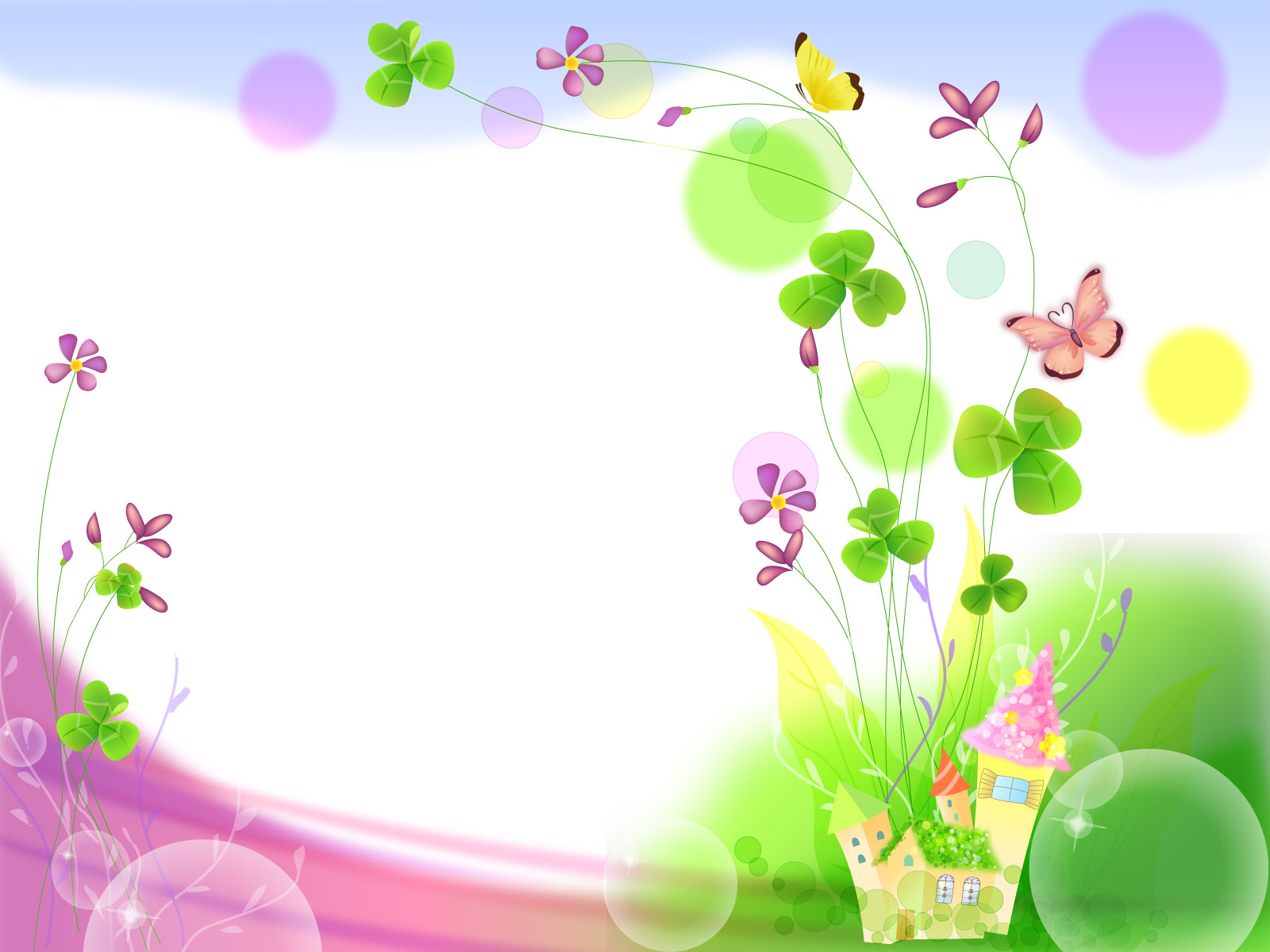 Творческий процесс - это настоящее чудо - дети раскрывают свои уникальные способности и испытывают радость, которую им доставляет созидание.                

 Спасибо за внимание!